Занятия в объединении «Народная культура»
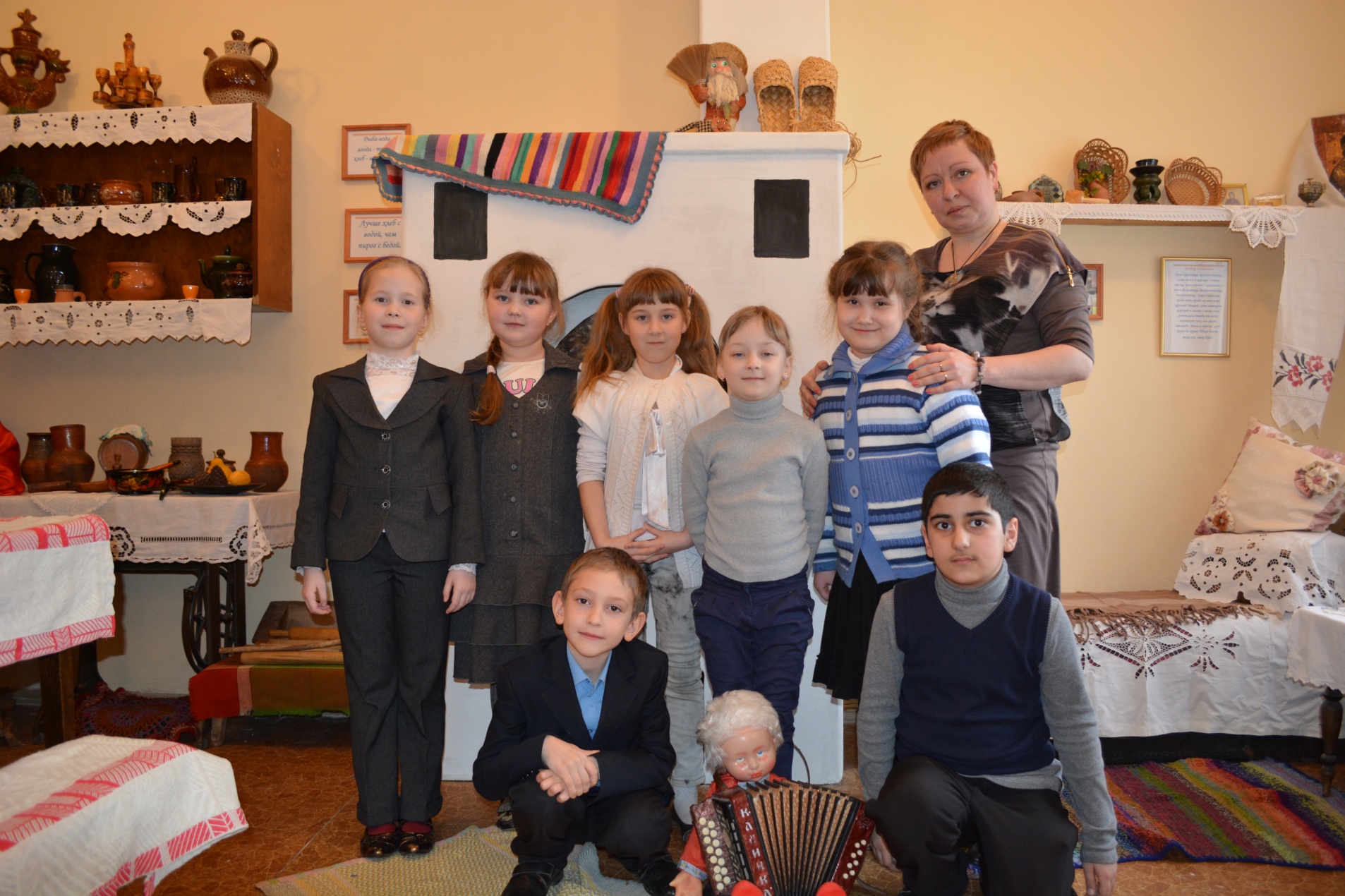 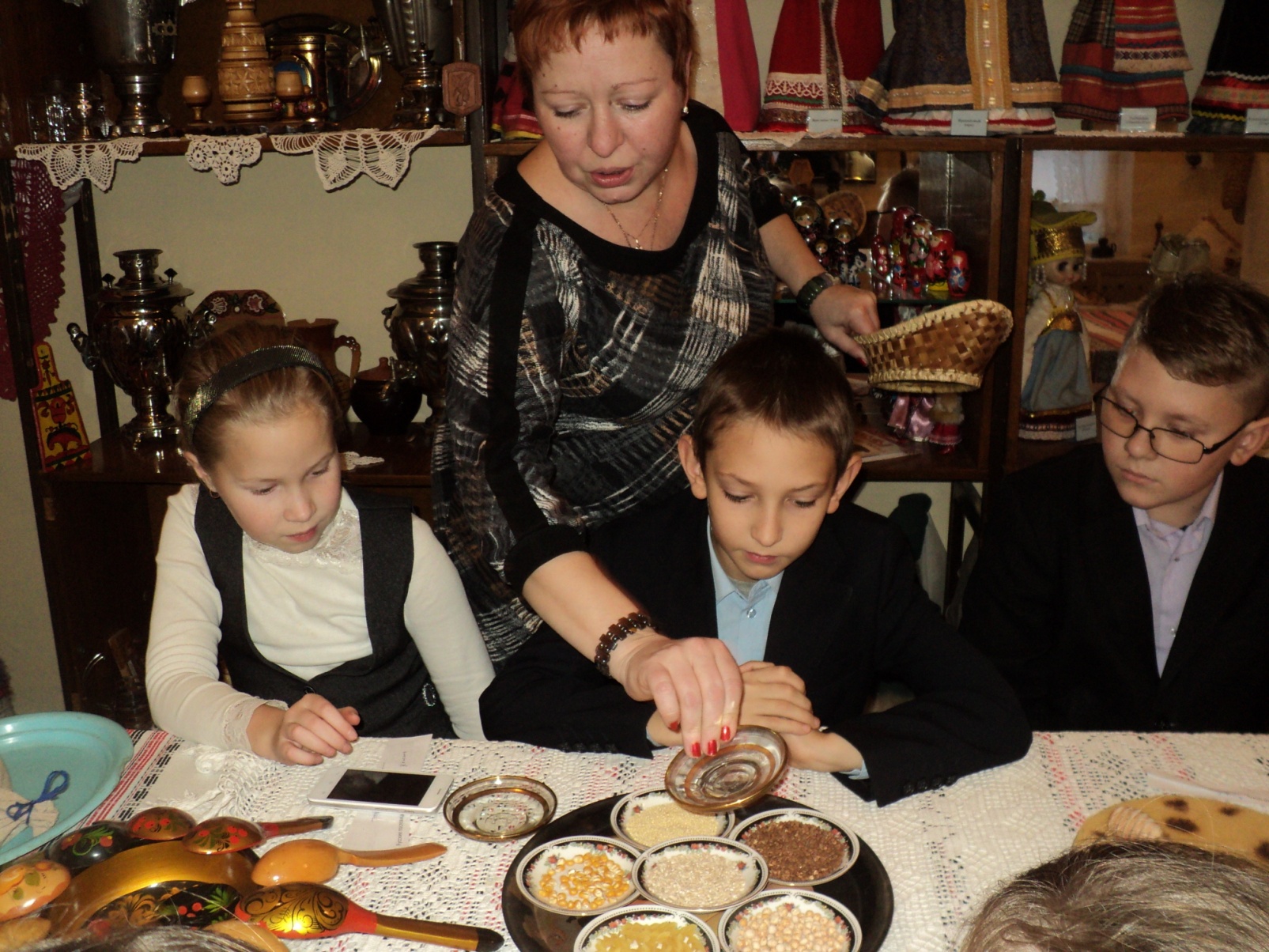 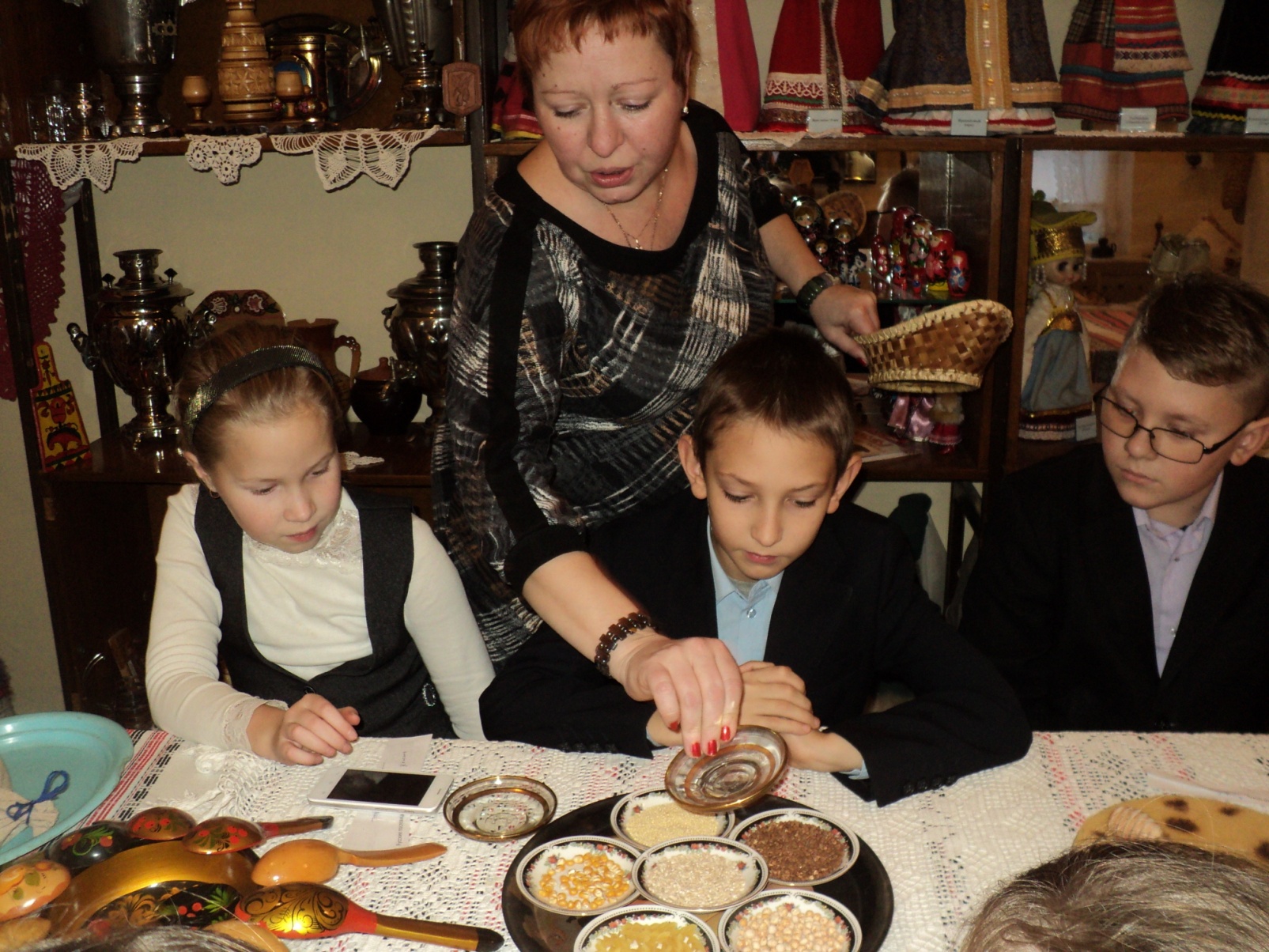 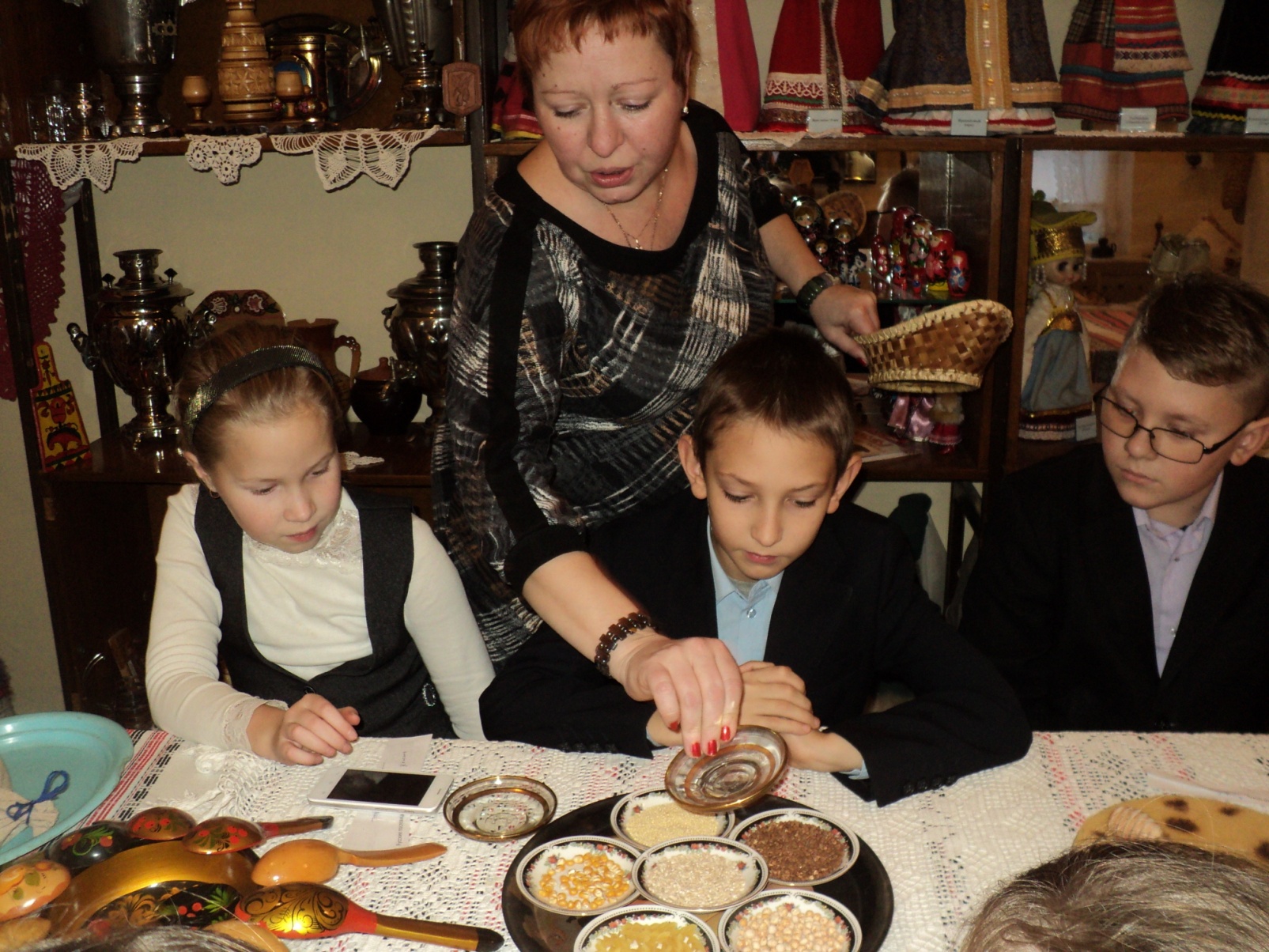 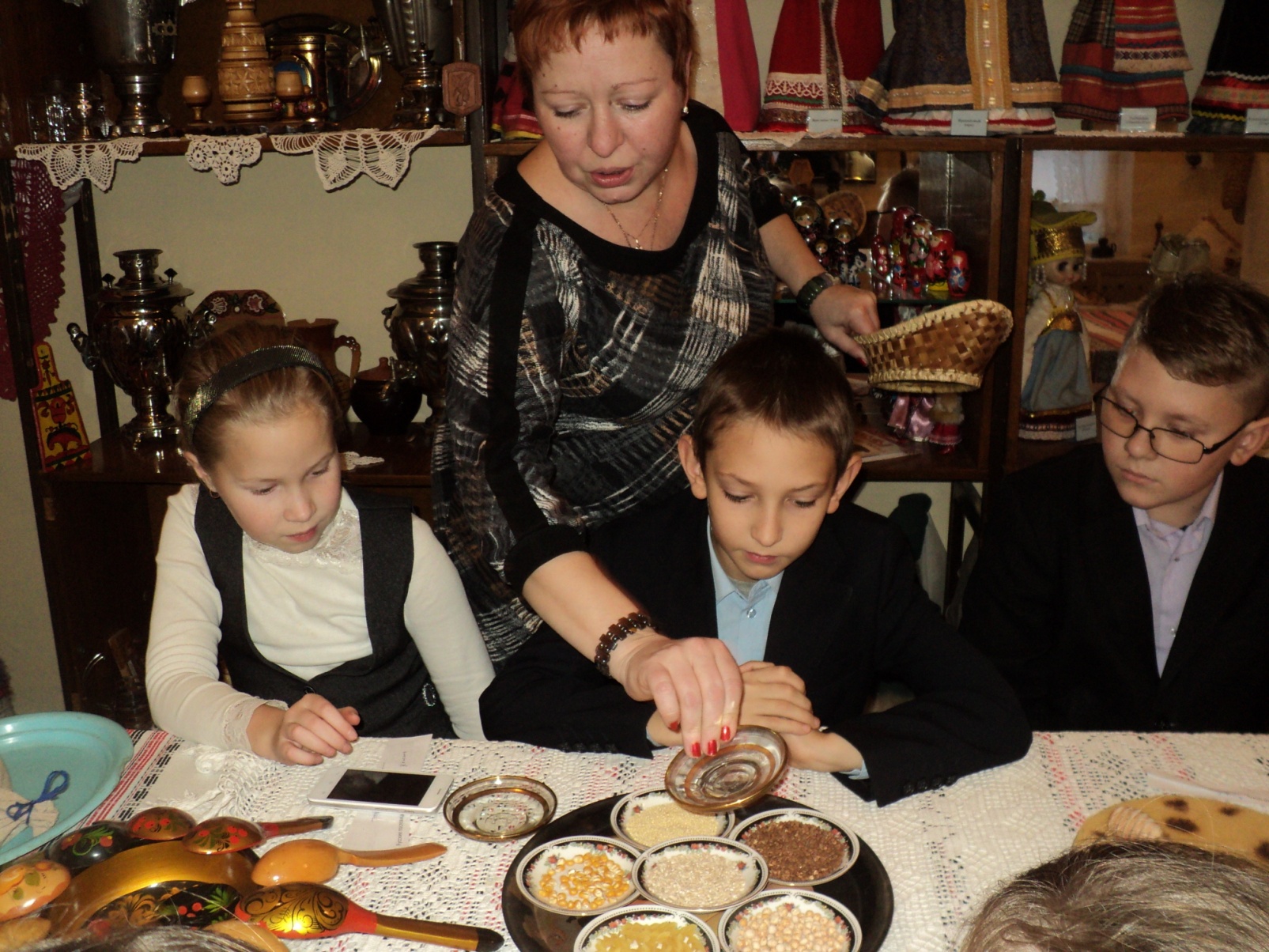 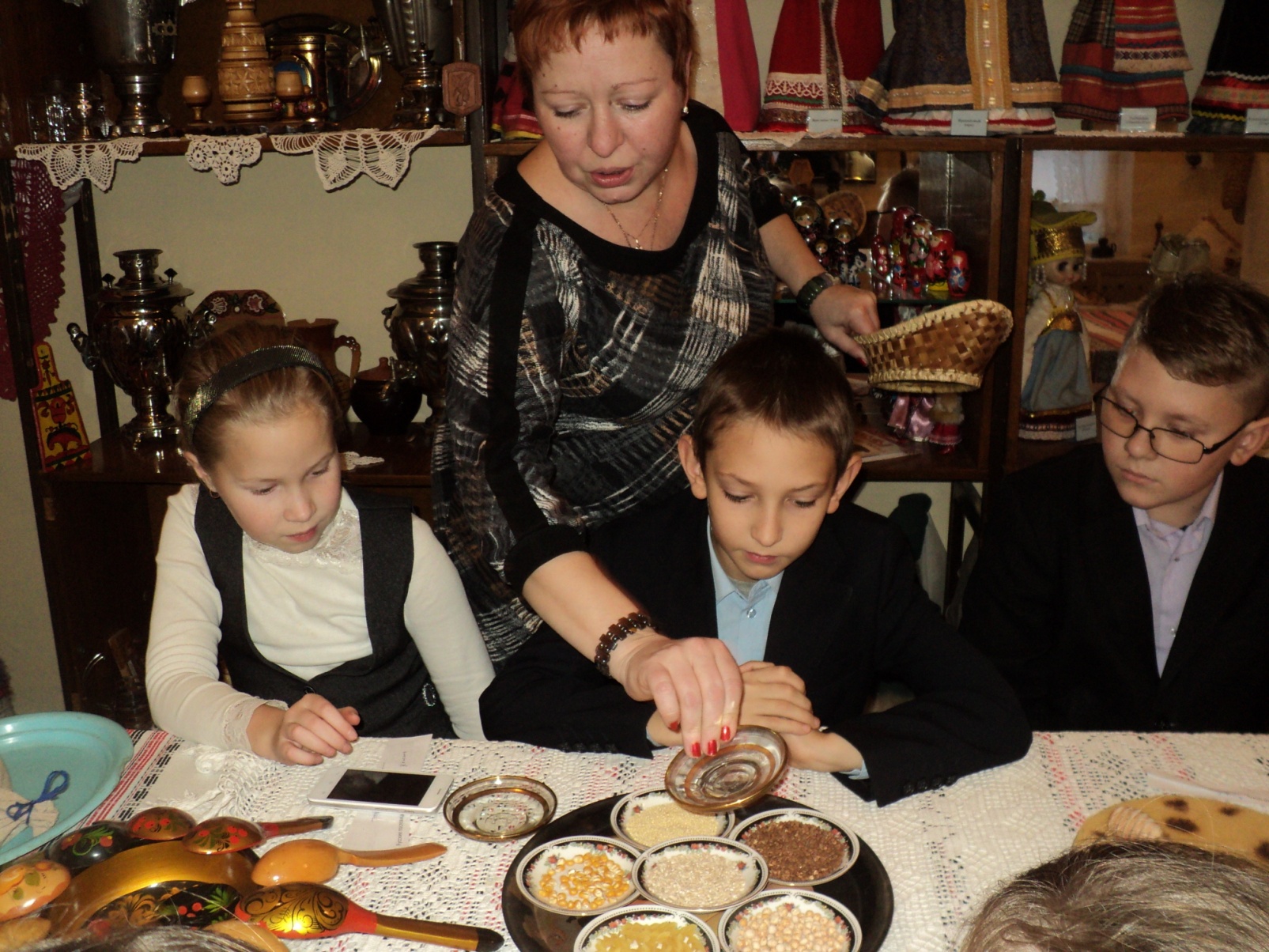 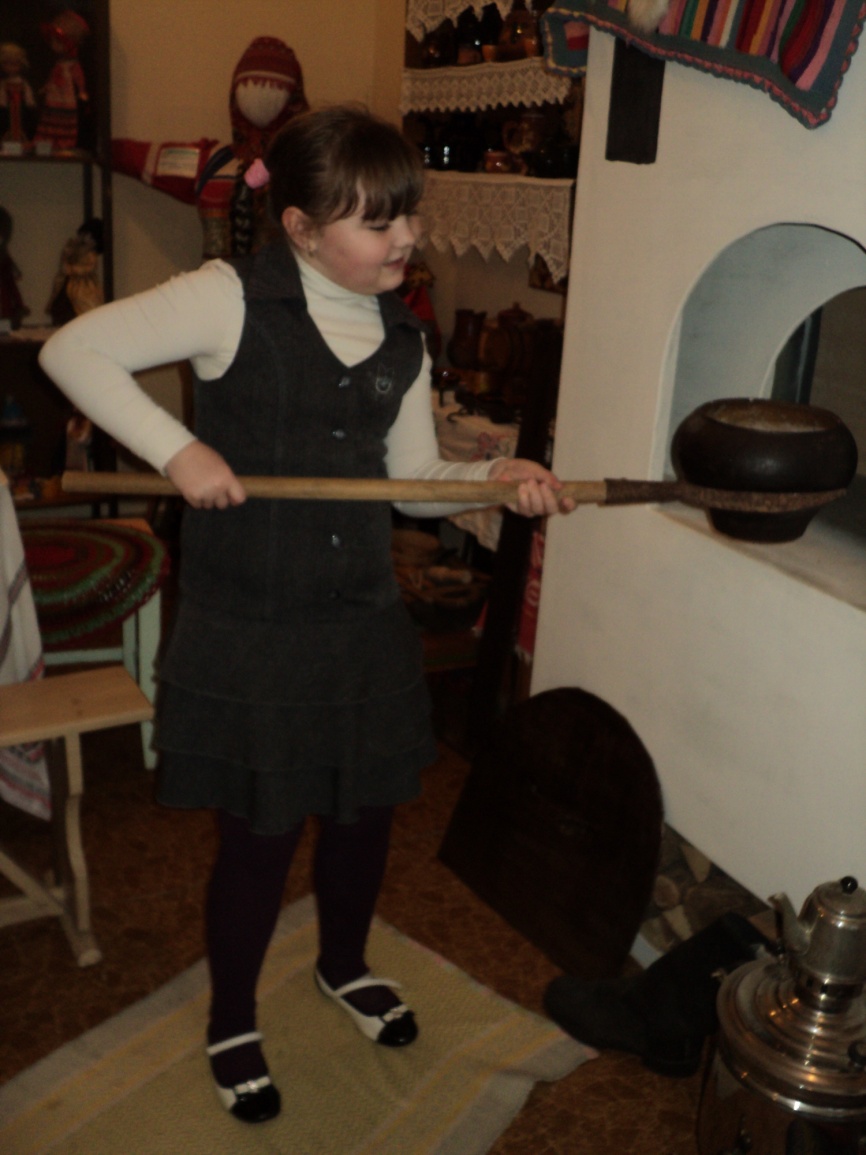 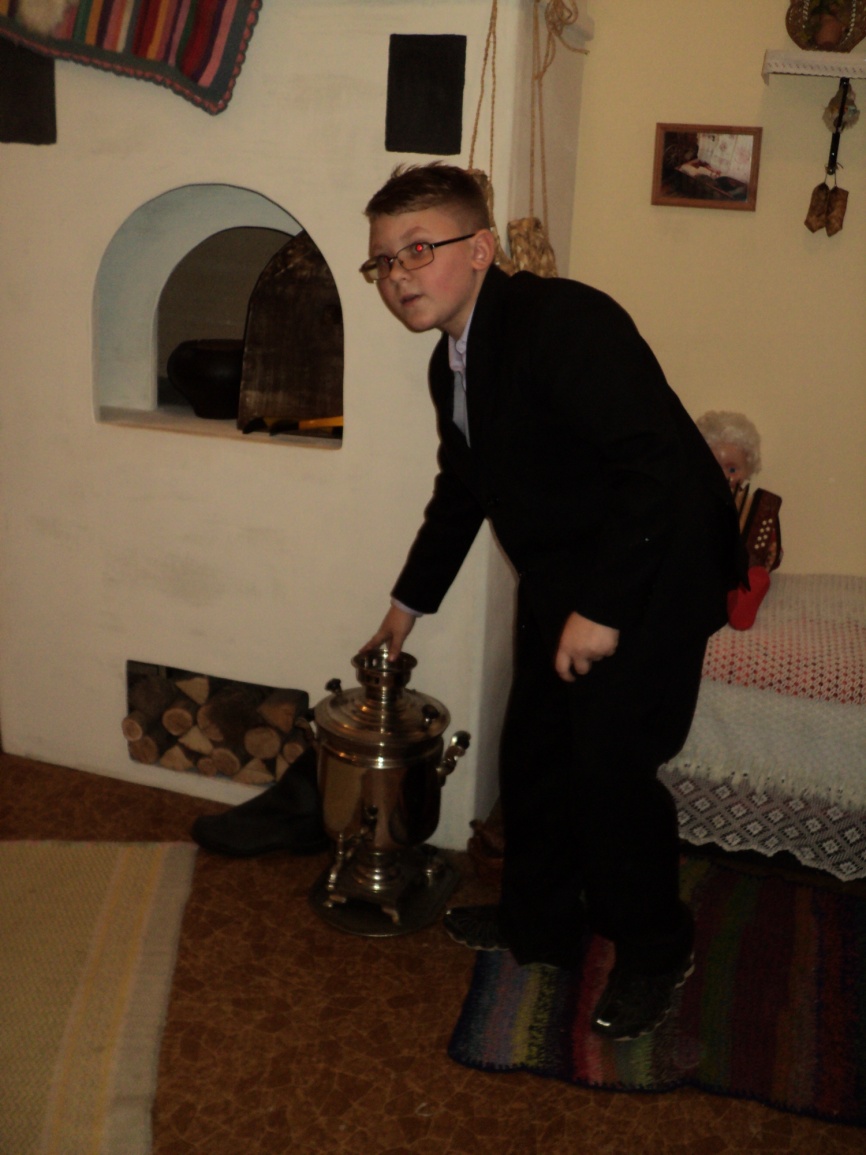 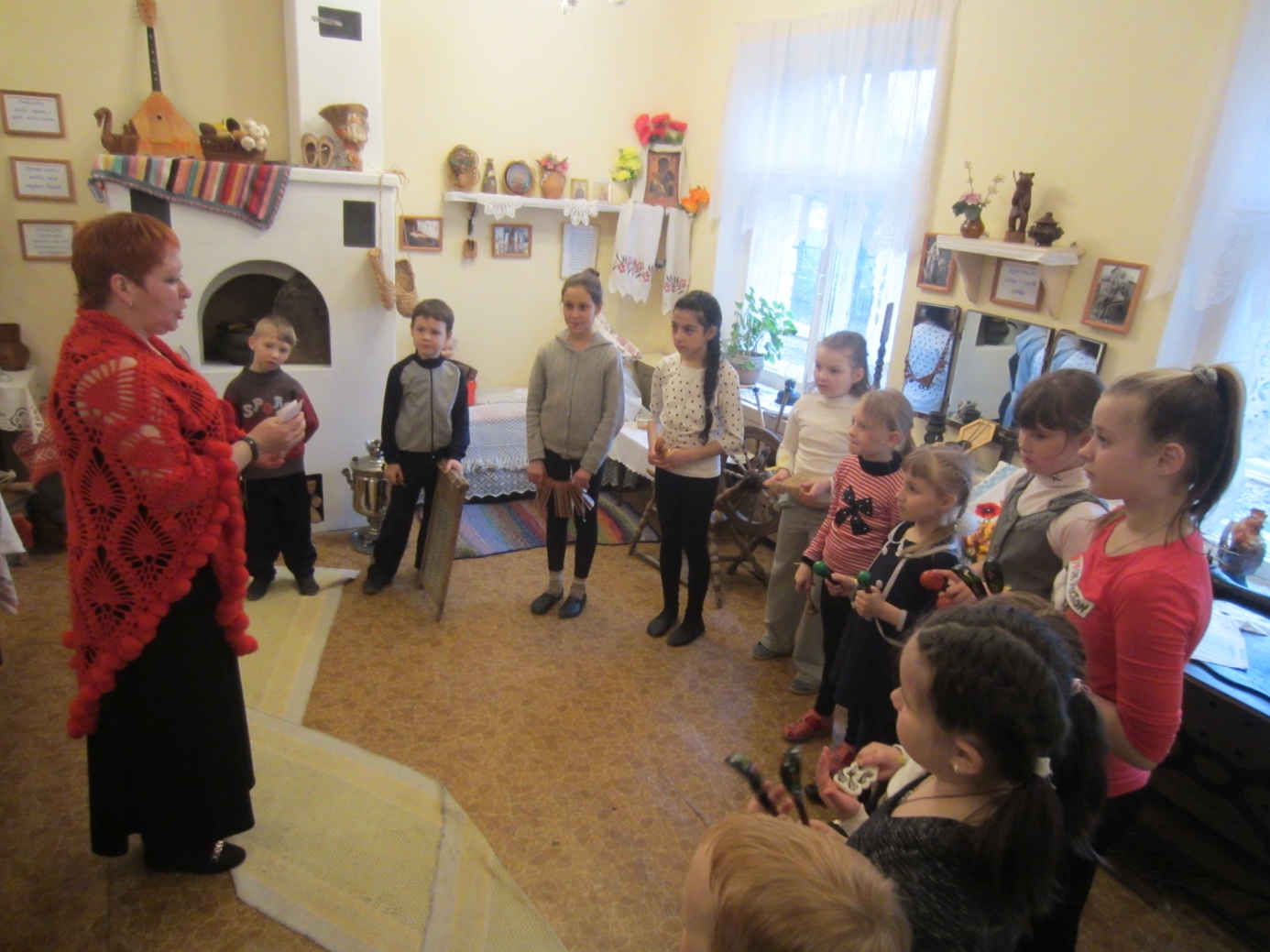 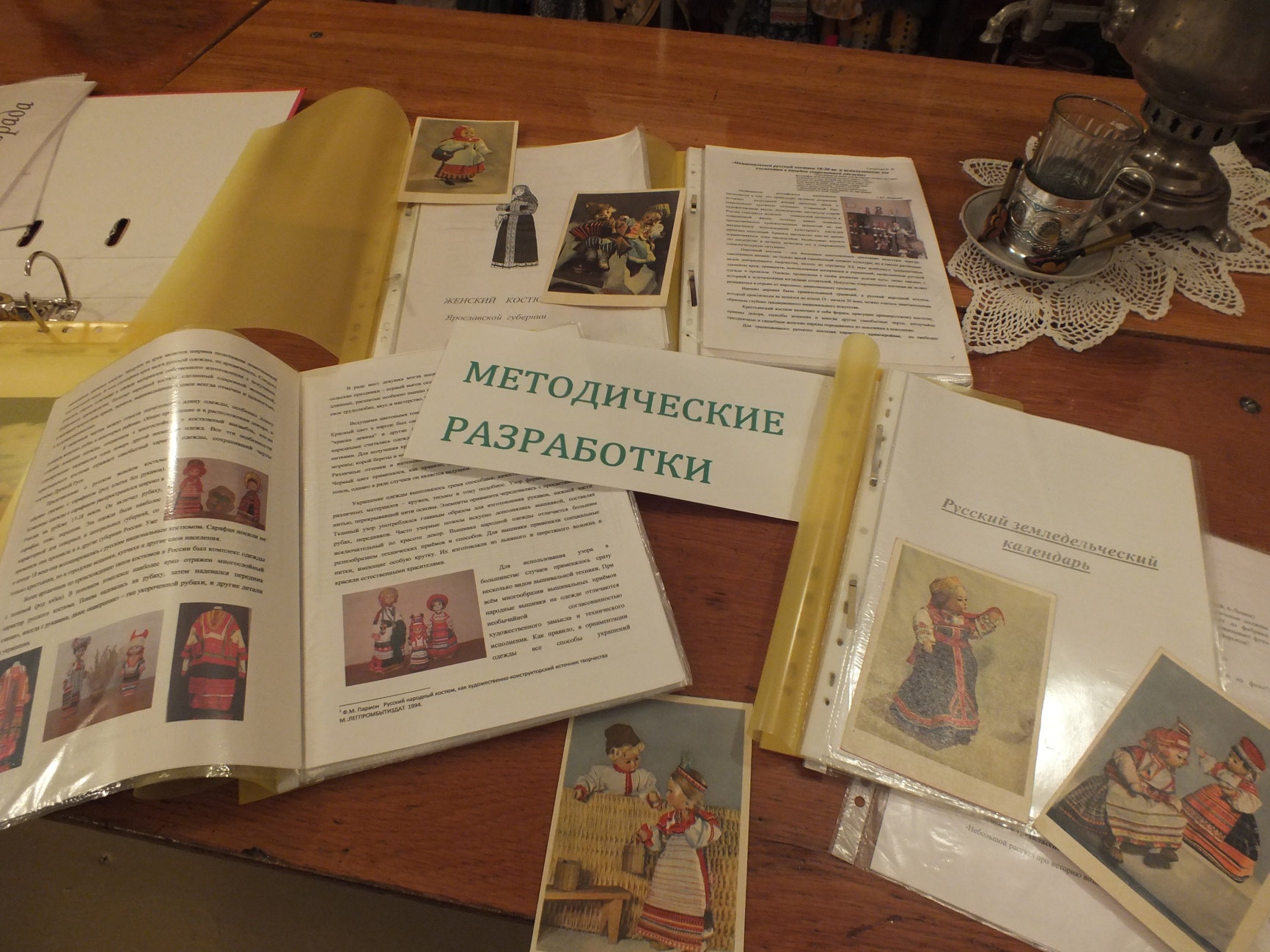 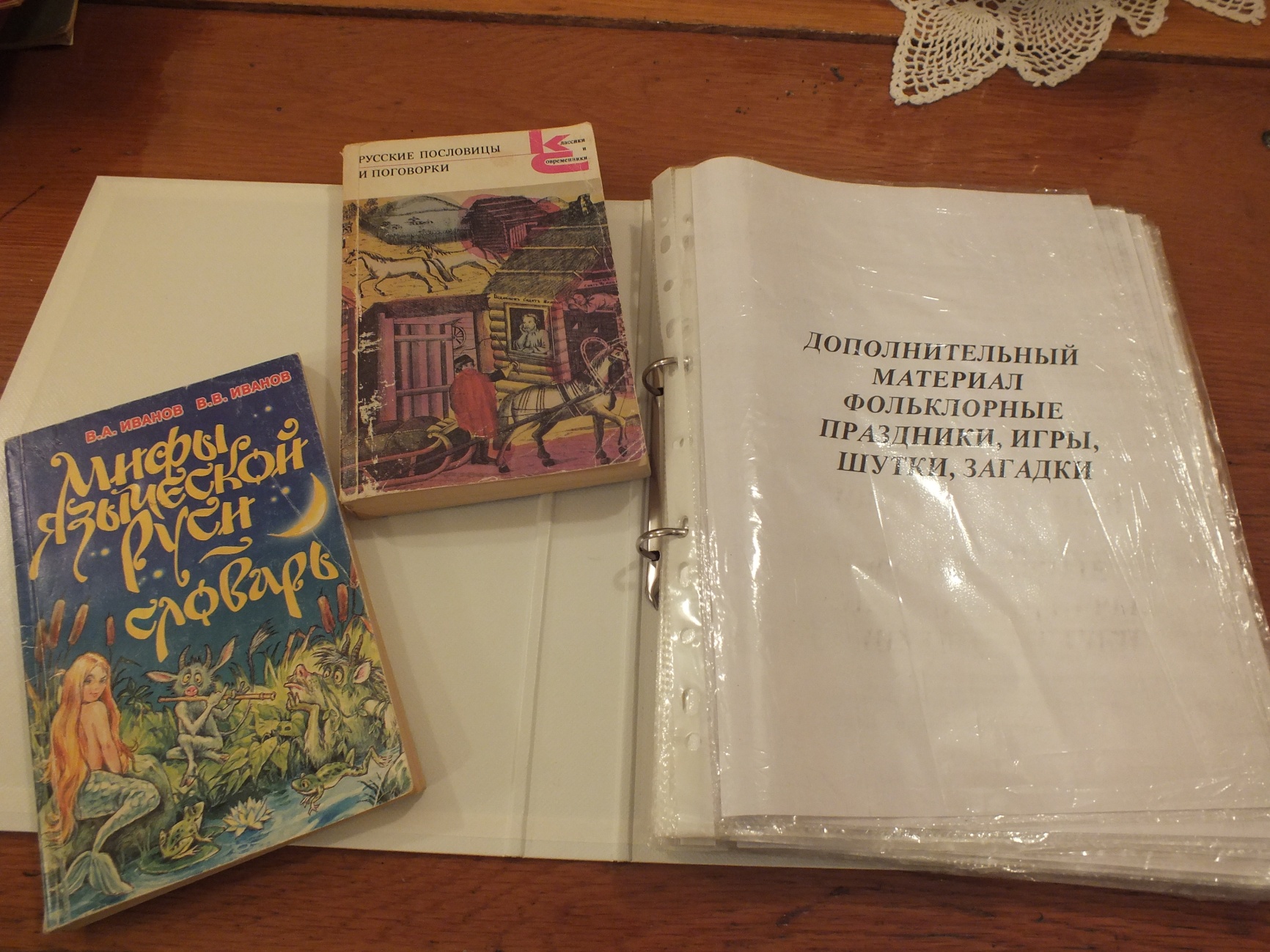 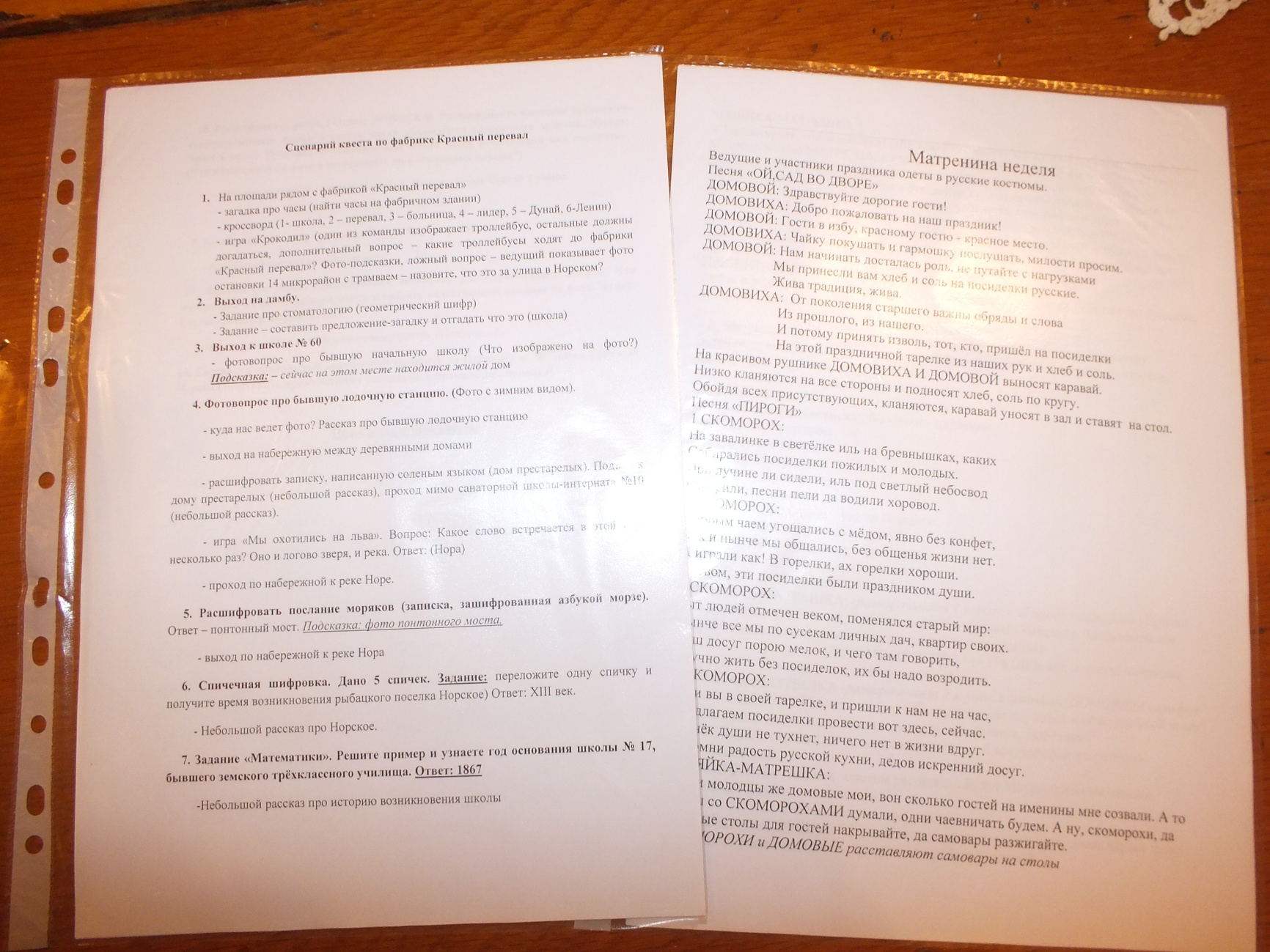 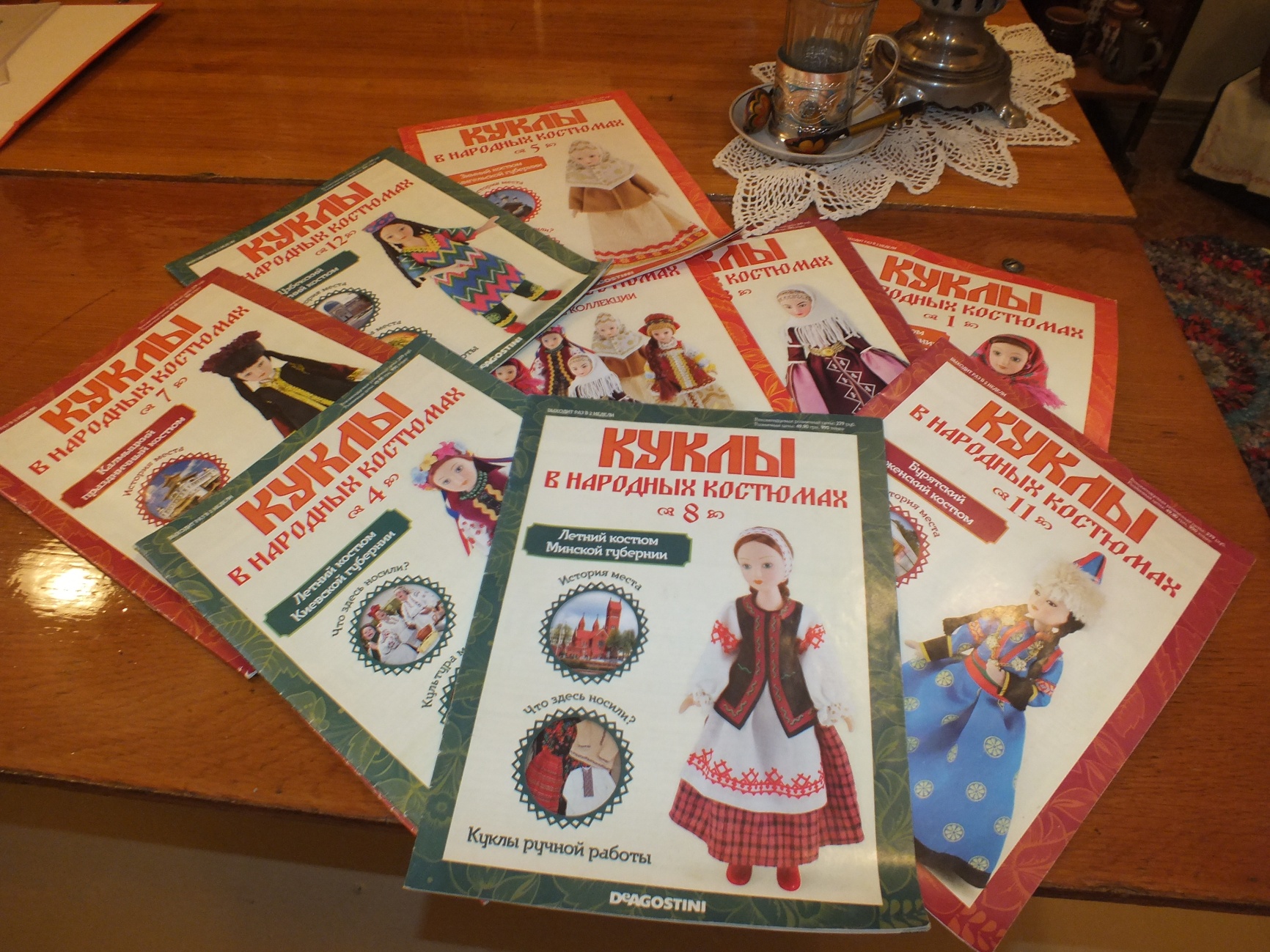 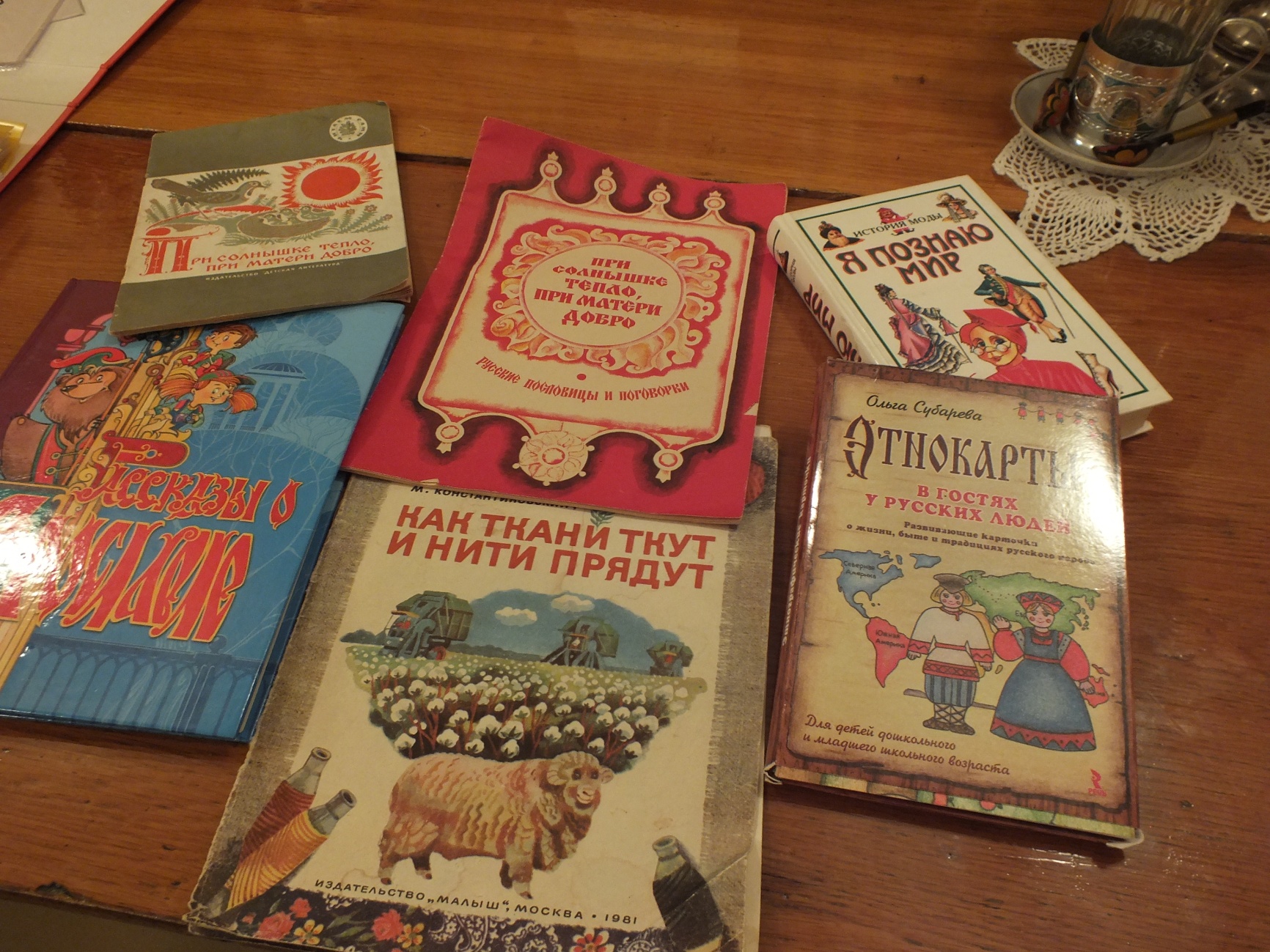 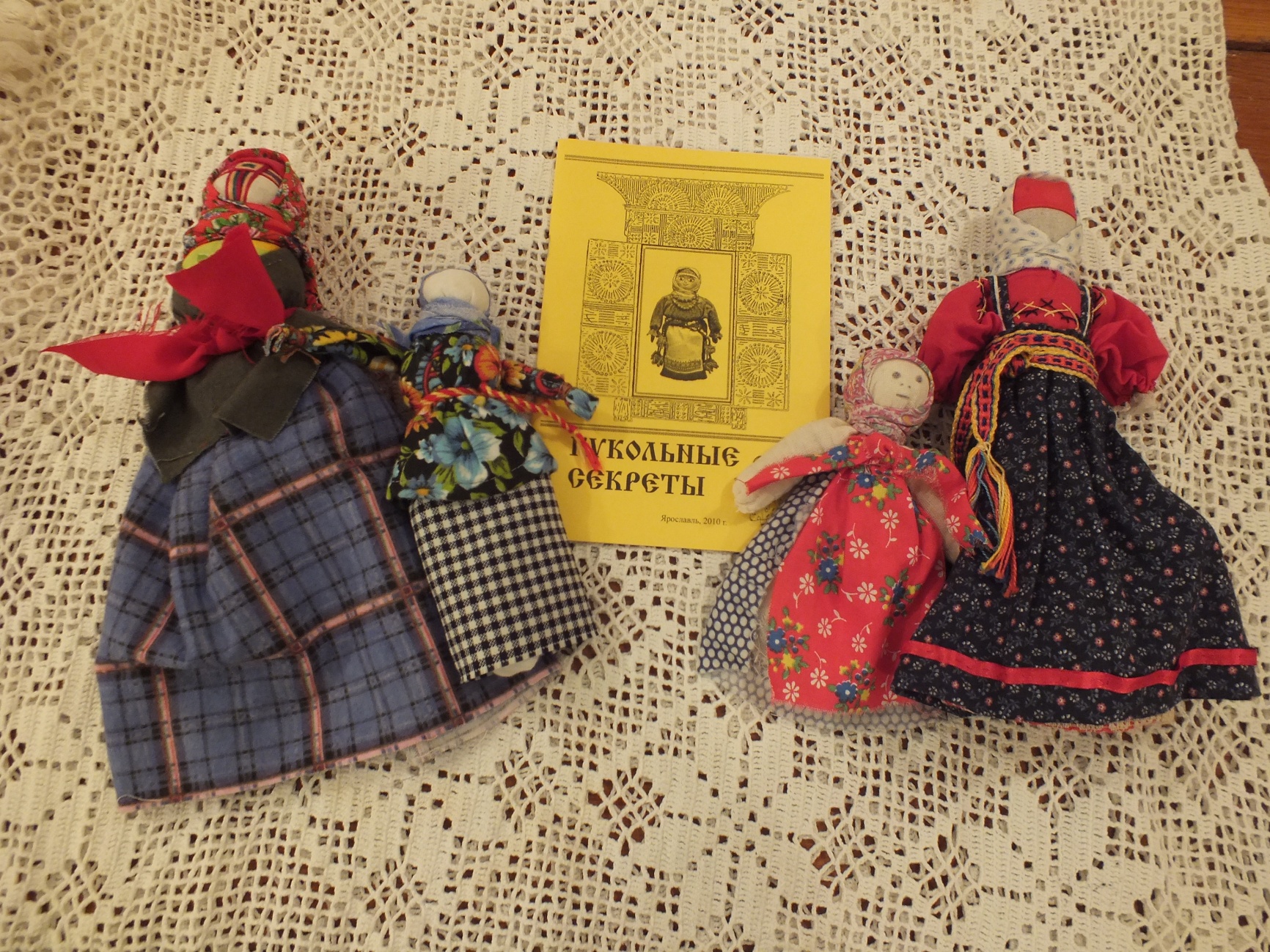